How to give an effective Poster presentation
David Saunders-Scott
SURF 2018
Overview
Why a poster presentation? 
Some rules for a good poster presentation
Formatting and layout 
Poster template and creating a poster from scratch 
Preparing for conference 
During presentation
2
Why a poster presentation?
Allows you to interact one-on-one with people interested in your research
More time to present your research at a poster session versus the 12-20 minutes allotted in most oral sessions 
Has the potential to reach larger numbers of people than a typical oral presentation
Fun!
3
Some rules for a good poster presentation
Define the purpose before you start preparing your poster
What do you want the person passing by your poster to do?
Discuss? 
Learn? 
Collaborate (future research, career, or grad school)?   
All of the above…
4
Some rules for a good poster presentation
Be able to sell your work in 30 seconds or 2-3 minutes
Elevator version of presentation
One approach—pose a key question; address as best as you can
The title is important 
First thing that people look at 
Appealing 
Comprehensible 
Short, sharp, and compelling
5
Format and Layout
Could use a template… like one I am about to show…    
Example template has been formatted for Seven Rivers 
Modify as you see fit
To size slide: Design tab          Slide Size           Custom Slide Size (and specify dimensions)  
Make it more appealing! 
Reader is free to wander over sections, so guide the reader
Use numbering, arrows, clear subheadings, etc.
Organize content from top to bottom, then left to right
6
Abstract

Abstract is usually optional and some people think it may be pointless… you decide. I like to include an abstract because I think it provides a preview of the content of the poster, so people can decide if they want to stick around to learn more about my research. These are the typical sections for a poster (in psychology): (1) Introduction, (2) Methods, (3) Results, (4) Discussion/Conclusion, and (5) References. These sections may be different depending on your discipline.
Title Should Be At Least 48-pt. This is sized for 70.David Saunders-ScottViterbo University, La Crosse, WI 54601
Introduction

Can use a template like this one to develop your poster 
Formatting—for PowerPoint—34” x 44” (landscape orientation posters recommended for Seven Rivers and Scholars’ Day)
The font for my subheadings is 32 and for text in main body is 28 (Times New Roman)
Save as pdf to ensure fonts and style don’t change 
This is a good size for font because it is easier to read from a reasonable distance (3-6 feet away)
Avoid background graphics—make text difficult to read
Avoid dark backgrounds with white letters—uses a helluva lotta ink
Use a light-colored background with black or dark-colored text
Watch wording—use phrases and can use bullet points
Blah, blah, blah…  
 

Methods

Participants
Sample size
Gender (if applicable) 
Age range and meant
Ethnicity 
Any other characteristics that may be of interest to the study or viewer/reader

Assessment 
Independent variables (and assessment measures) 
Dependent variables (and assessment)
How were the data collected?
How were the outcomes measured?
Results

 
 
Can use tables, figure, diagram, or other relevant graphics


Findings—provide the findings in easy-to-read table(s) or using concise bullets 
  




____________________________________________________________________

Students from all cohorts 

Model Summary Showing Most Robust Predictor of Retention Across all Cohorts 








Note: R² = .03 (Hosmer & Lemeshow), .03 (Cox & Snell), .05 (Nagelkerke). Model χ² (final step) = 4.63, p < .05. *p < .05. 

Honestly, I don’t remember what this note under the table mean… I forgot after my presentation 
Provide clear and concise information to explain results depicted in the table
Results Cont’d 

First-year students only 

Model Summary Showing Most Robust Predictor of Retention for First-Year Students Only








Note: R² = .06 (Hosmer & Lemeshow), .08 (Cox & Snell), .11 (Nagelkerke). Model χ² (final step) = 5.32, p < .05. *p < .05.

Another table to explain my results 
Additional information to explain the results depicted in table 


Discussion

Identify the most interesting findings and provide an explanation/rationale.
Why did this study get the results?
Is it similar to past research?
Can theory explain the findings? 
Limitations
Implications—how can the findings help others? Based on the results and/or limitations of this study, what should future studies in this area do? 

References

Plunkett, S. W. Tips on poster presentation at professional conference [PDF document]. Retrieved from http://www.csun.edu/plunk/documents/poster_presentation.pdf 
Other references…
Couple examples to evaluate strengths and weaknesses
Take a few minutes to evaluate these posters and jot down your thoughts about them (strengths and weaknesses)
Discuss strengths and weaknesses in small groups
What else stood out to you?
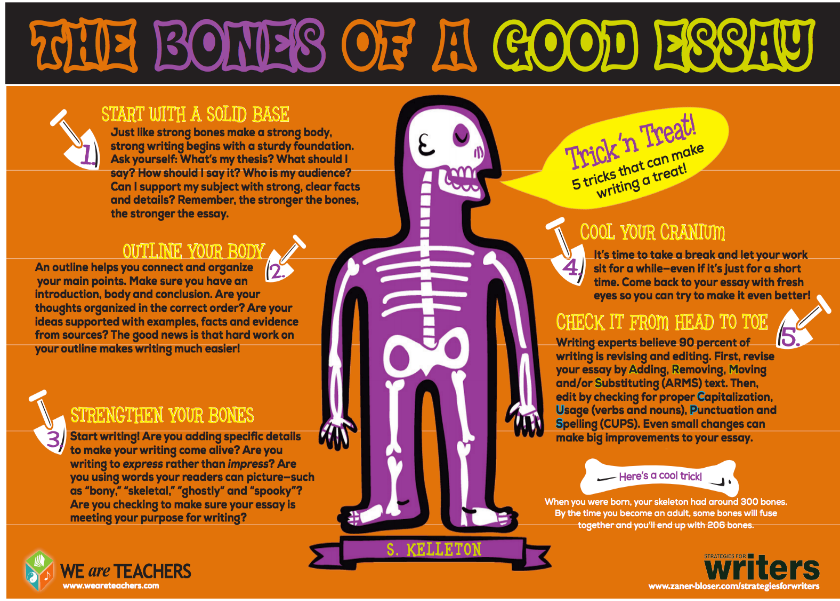 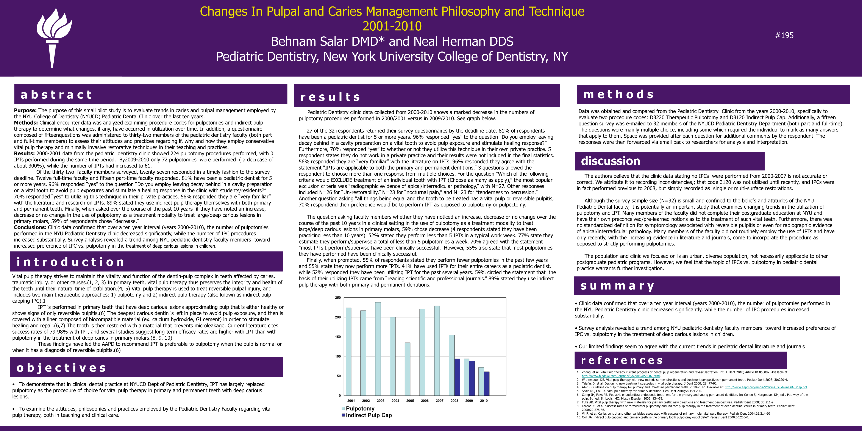 8
Creating Poster from scratch or just reformatting
SURF website
Resources for students 
http://www.viterbo.edu/undergraduate-research/resources-students
Tips for Creating and Giving Poster Presentations (L. Ware)
 Very helpful! 
Other helpful resources
9
Preparing for conference
“To be on time is to be before time.”
Review poster thoroughly before printing
Again, save as PDF
Allow at least 4 days (ideally 1 week) to print your poster
Transporting your poster (if applicable) 
Poster tube or cardboard tube 
Light Weight Canvas option
10
Preparing to Present and During presentation
Practice, practice, practice… 
Have a 2- to 3-minute presentation ready 
Use poster as a guide while presenting 
Remember, this is your research!—you know more than anyone else about it
Wear comfortable clothes and shoes
Have bottle of water on hand
11
Preparing to Present and During presentation
You certainly will not have all the answers for questions 
Do your best to answer questions
It is okay to say you do not know something 
If relevant, get back to person later via email with an answer 
Managing anxiety… Why do I feel this way? What can I do about it? 
We all experience anxiety 
Deep breathing may help (inhale deeply for a count of 4 and exhale for a count of 8 for about a minute)
Short TED talk: Overcoming stage fright
12
Practice, Practice, Practice
Spend several minutes thinking about your SURF project 
What’s the question you hope to answer? 
How will you go about answering that question? 
What do you hope to discover? 
Why is your project relevant? 
Present/discuss your project in small groups
Listen “mindfully” and note one question to ask the presenter about her/his project
13
Resources/acknowledgements
American Psychological Association – The perfect poster: http://www.apa.org/gradpsych/2011/01/poster.aspx
Plunkett, Scott W. – Tips on poster presentations at professional conference: http://www.csun.edu/plunk/documents/poster_presentation.pdf
NCBI/NIH – Ten simple rules for a good poster presentation: https://www.ncbi.nlm.nih.gov/pmc/articles/PMC1876493/
 PowerPoints on this topic on SURF website
Examples from Liza Ware’s and Scott Gabriel’s presentations… thank you!
14